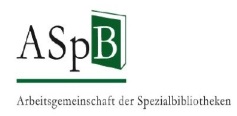 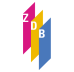 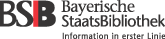 Vertretungen der Öffentlichen Bibliotheken
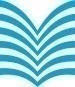 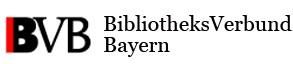 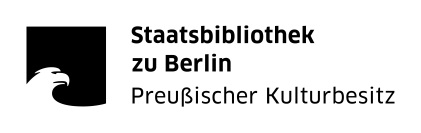 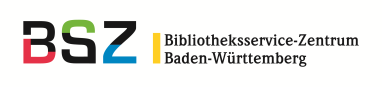 Schulungsunterlagen derAG RDA
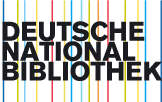 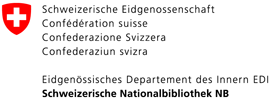 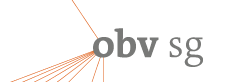 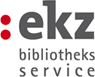 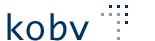 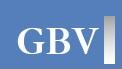 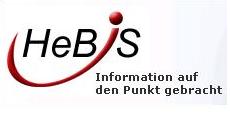 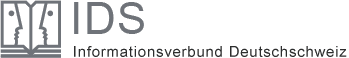 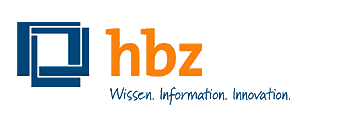 Modul 2
B3Kat: 19.11.2015
Inhaltstyp / Medientyp / Datenträgertyp IMD-Typen
2
AG RDA Schulungsunterlagen – Modul 2.04: IMD-Typen | Aleph-Version | Stand: 30.07.2015 | CC BY-NC-SA
Inhaltstyp / Medientyp / Datenträgertyp
IMD-Typen als Standardelemente
Erfassung der IMD-Typen in allen Beschreibungen
Kategorisierung der Ressourcen
Basis für Generieren von Icons, Filtern oder Facettierungen



Normiertes Vokabular in deutscher Sprache



Erfassung in Aleph
Codes im Unterfeld b der IMD-Felder 060/061/062
3
AG RDA Schulungsunterlagen – Modul 2.04: IMD-Typen | Aleph-Version | Stand: 30.07.2015 | CC BY-NC-SA
[Speaker Notes: 3 neue Typen, neue Codefelder, die in allen Aufnahmen immer belegt werden müssen; Erfassung dient der Einschränkung der Suche, der Facettierung im OPAC
Vokabular: normiert, fester Kanon]
Definition
6.9 Inhaltstyp  = Aleph 060      Merkmal der Expression

Der Inhaltstyp gibt wieder, in welcher Form der Kommunikation der Inhalt einer Ressource ausgedrückt und mit welchem menschlichen Sinn (Sehen, Hören, Tasten …) der Inhalt wahrgenommen wird.
Termini der Liste 6.9.1.3         Auswahl

aufgeführte Musik | Bewegungsnotation | Computerdaten | Computerprogramm | dreidimensionale Form | dreidimensionales bewegtes Bild | Geräusche |      gesprochenes Wort | kartografisches Bild | Noten |            taktile dreidimensionale Form | taktiler Text | taktiles Bild | Text  |  unbewegtes Bild   | zweidimensionales bewegtes Bild  |
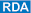 4
AG RDA Schulungsunterlagen – Modul 2.04: IMD-Typen | Aleph-Version | Stand: 30.07.2015 | CC BY-NC-SA
Definition
3.2 Medientyp = Aleph 061    Merkmal der Manifestation

Der Medientyp drückt die Kategorie von Gerät aus, das erforderlich ist, um die Ressource anzuschauen, abzuspielen oder laufen zu lassen.
Termini der Liste 3.2.1.3
| audio
| Computermedien
| Mikroform
| mikroskopisch
| ohne Hilfsmittel zu benutzen
| projizierbar
| stereografisch
| video
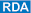 5
AG RDA Schulungsunterlagen – Modul 2.04: IMD-Typen | Aleph-Version | Stand: 30.07.2015 | CC BY-NC-SA
[Speaker Notes: Diese Liste ist komplett]
Definition
3.3 Datenträgertyp = Aleph 062
		Merkmal der Manifestation

Der Datenträgertyp kategorisiert das Format des Speichermediums und das Gehäuse eines Datenträgers 
in Kombination mit der Art des erforderlichen Geräts.
Termini der Liste 3.3.1.3          Auswahl

Datenträger, die ohne Hilfsmittel zu benutzen sind: Band | Blatt | Karte …
Datenträger für Computermedien: Online-Ressource | Computerdisk …
Datenträger für Mikroformen: Mikrofiche | Mikrofilmrolle …
Datenträger für projizierbare Bilder: Dia | Filmrolle | Overheadfolie …
Tonträger: Audiodisk | Audiokassette | Tonbandspule …
Videodatenträger: Videodisk | Videokassette …
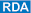 6
AG RDA Schulungsunterlagen – Modul 2.04: IMD-Typen | Aleph-Version | Stand: 30.07.2015 | CC BY-NC-SA
Beispiele
* Kursiver, ausgegrauter Text gibt an, wofür der Code steht
Einbändige Monografie oder
Fortlaufende Ressource

in gedruckter Form 
nur Text 
ohne Abbildungen
Online-Zeitschrift

überwiegend Text


(fortlaufende Ressource)
7
AG RDA Schulungsunterlagen – Modul 2.04: IMD-Typen | Aleph-Version | Stand: 30.07.2015 | CC BY-NC-SA
Beispiel in Aleph
Einbändige Monografie in gedruckter Form, nur Text, ohne Abbildungen
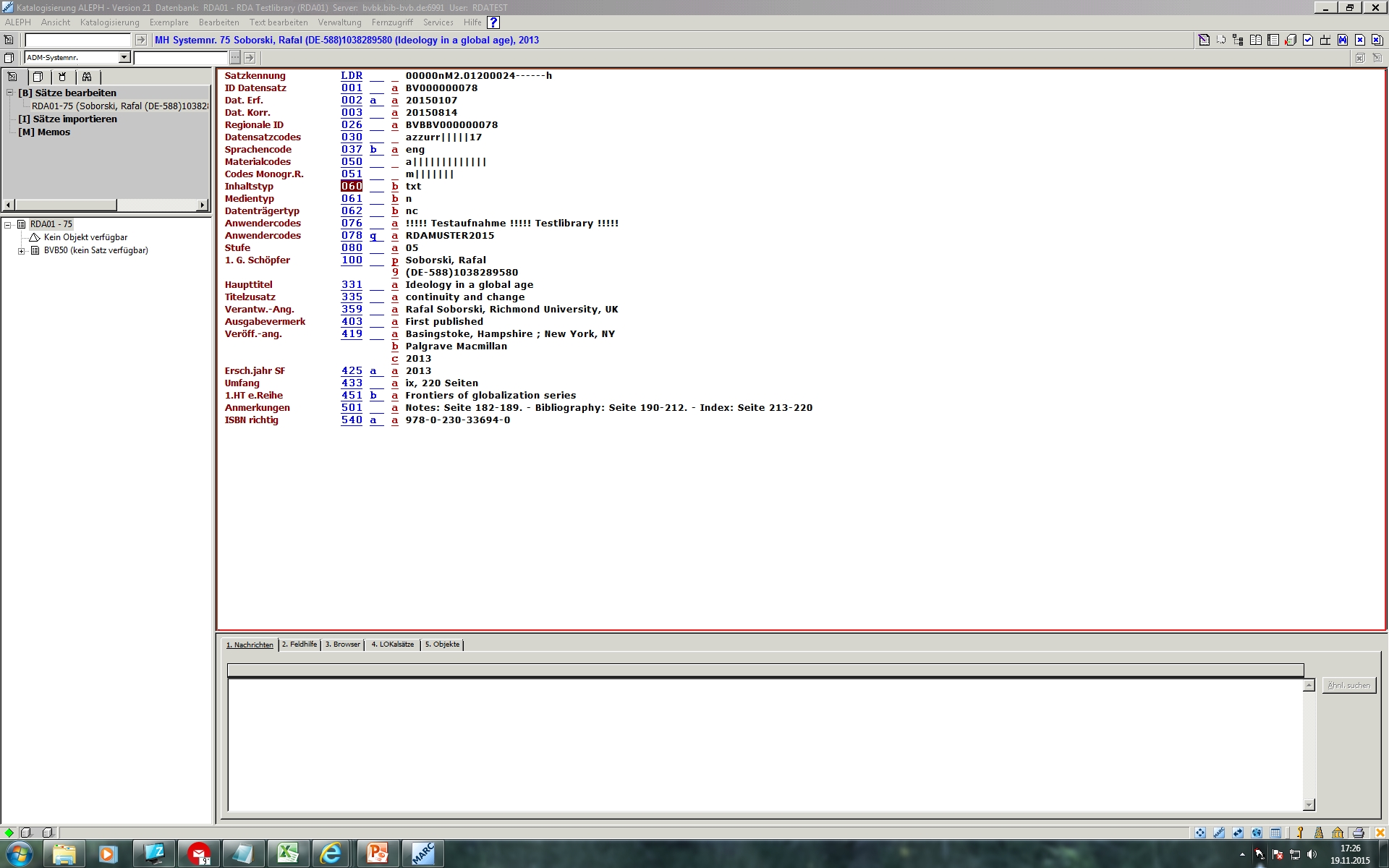 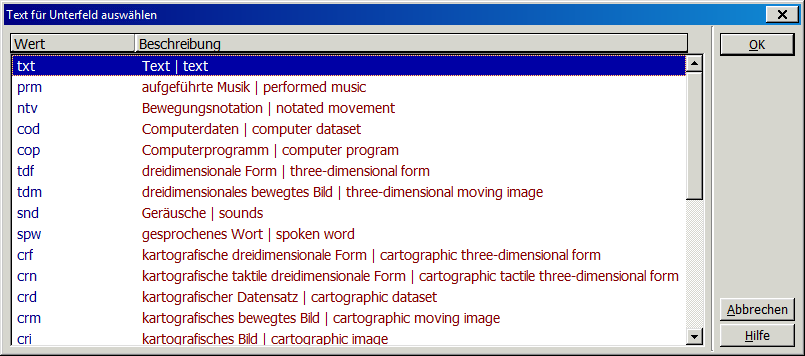 8
AG RDA Schulungsunterlagen – Modul 2.04: IMD-Typen | Aleph-Version | Stand: 30.07.2015 | CC BY-NC-SA
[Speaker Notes: Auswahllisten über Strg F8; bei passender Satzschablone voreingestellt (nochmal schauen, welche Satzschablonen!!!!!)
Neben Codes stehen englische Bezeichnungen – dadurch Codes verständlich, txt ist klar, aber z.B. spw für gesprochenes Wort? Aber: spw= spoken word für Hörbuch]
Anwendungsrichtlinien zu den IMD-Typen
Bei der Vergabe des Medientyps orientiert man sich an dem Endgerät, wofür der Datenträger primär konzipiert ist. 
Z.B. Medientyp audio für eine CD und Medientyp video für eine DVD
Beispiele
* Kursiver, ausgegrauter Text gibt an, wofür der Code steht
CD

Hörbuch

(einzelne Einheit)
DVD

Spielfilm (2D)




(einzelne Einheit)
 Keine zusätzliche Erfassung von Medientyp Computermedien !
9
AG RDA Schulungsunterlagen – Modul 2.04: IMD-Typen | Aleph-Version | Stand: 30.07.2015 | CC BY-NC-SA
[Speaker Notes: CD und DVD auch im Computer abspielbar; aber: Orientierung am Endgerät, wofür Datenträger PRIMÄR konzipiert ist, z.B. Videorekorder

Tdi = two dimensional image]
Anwendungsrichtlinien zu den IMD-Typen
Inhaltstyp  	= Aleph 060		RDA 6.9.1.3 D-A-CH
Medientyp  	= Aleph 061		RDA 3.2.1.3 D-A-CH
Datenträgertyp 	= Aleph 062		RDA 3.3.1.3 D-A-CH

Die IMD-Typen werden nur für die Hauptkomponente erfasst, 
jedoch nicht für Begleitmaterial.







    
   Keine Erfassung von IMD-Typen für das Booklet!
Beispiel
CD

Roman als Hörbuch

mit Booklet (16 Seiten)


(einzelne Einheit)
10
AG RDA Schulungsunterlagen – Modul 2.04: IMD-Typen | Aleph-Version | Stand: 30.07.2015 | CC BY-NC-SA
Arbeitshilfen
Beispieltabelle IMD-Typen 
   + Anhang IMD-Codes
	
 Arbeitshilfen
https://wiki.dnb.de/display/RDAINFO/Regelwerk
11
AG RDA Schulungsunterlagen – Modul 2.04: IMD-Typen | Aleph-Version | Stand: 30.07.2015 | CC BY-NC-SA
[Speaker Notes: Diese Tabelle ist über D-A-CH-Stellen zu Inhalts-, Medien- und Datenträgertyp verlinkt; auch die engl. Bezeichnungen mit Codes sind am Ende aufgelistet;

Jetzt üben wir! Blatt zu „IMD-Typen“ austeilen; zeigen, dass Liste bei Medientyp gleichzeitig die Überschriften bei Datenträgertyp sind]